Академічна доброчесність:  нова  академічна  культура
Чим чесніша людина, тим менше вона  підозрює інших у безчесності
Марк Туллій Цицерон
Закон України «Про вищу освіту»
Стаття 16. Система внутрішнього забезпечення якості вищої освіти передбачає забезпечення дотримання академічної доброчесності працівниками закладів вищої освіти та здобувачами вищої освіти, у тому числі створення і забезпечення функціонування ефективної системи запобігання та виявлення академічного плагіату.

Стаття 32. Заклади вищої освіти зобов’язані вживати заходів, у тому числі шляхом запровадження відповідних новітніх технологій, щодо запобігання та виявлення академічного плагіату в наукових роботах наукових, науково-педагогічних, педагогічних, інших працівників і здобувачів вищої освіти та притягнення їх до дисциплінарної відповідальності.

Стаття 69. Заклади вищої освіти та наукові установи здійснюють заходи із запобігання академічному плагіату - оприлюдненню (частково або повністю) наукових (творчих) результатів, отриманих іншими особами, як результатів власного дослідження (творчості) та/або відтворенню опублікованих текстів (оприлюднених творів мистецтва) інших авторів без зазначення авторства.
Академічна  доброчесність
- це сукупність етичних принципів та визначених  законом правил, якими мають керуватися учасники  освітнього процесу під час навчання, викладання та  провадження наукової (творчої) діяльності з метою  забезпечення довіри до результатів навчання та/або  наукових (творчих) досягнень
боротьба з  плагіатом


інформаційна  грамотність
З                       а                       в                       д                     а                        н                        н                       я
етичні норми  академічної  спільноти
підвищення  мотивації  навчання


антикорупційні  заходи
Епідемія
академічного  плагіату в  цифрах
http://studway.com.ua/plagiat-2/
Дотримання академічної доброчесності  здобувачами освіти передбачає:
самостійне виконання навчальних завдань, завдань поточного та  підсумкового контролю результатів навчання;

посилання	на	джерела	інформації	у	разі	запозичень	ідей,  тверджень, відомостей;

дотримання норм законодавства про авторське право;

незаохочування	інших	осіб	до	вчинення	дій,	які	суперечать  нормам академічної доброчесності.
Академічна  недоброчесність
академічний плагіат
обман
фабрикація
списування
хабарництво
Види плагіату
Дослівний плагіат
Мозаїчний плагіат
Неадекватне перефразування
Відсутність посилань на прямі цитати
Згадування джерела без посилання
Рерайт
Створення суміші власного та запозиченого тексту без належного  цитування джерел
Копіювання чужої наукової роботи, чи декількох робіт та оприлюднення  результату під своїм ім’ям
Списування письмових робіт інших студентів, науковців
Фальсифікація
Реплікація (створення копії)
Републікація
За порушення академічної доброчесності  здобувачі освіти можуть бути притягнені до такої  академічної відповідальності:
повторне проходження оцінювання (контрольна робота, іспит, залік
тощо);

повторне проходження відповідного освітнього компонента освітньої  програми;

відрахування	із	закладу	освіти	(крім	осіб,  що	здобувають	загальну  середню освіту).
За порушення академічної доброчесності педагогічні,  науково-педагогічні та наукові працівники закладів  освіти можуть бути притягнені до такої академічної  відповідальності:
відмова	у	присудженні	наукового	ступеня	чи	присвоєнні	вченого  звання;

позбавлення	присудженого	наукового	ступеня	чи	присвоєного  вченого звання;

позбавлення	права	брати	участь	у	роботі	визначених	законом  органів чи займати визначені законом посади.
Документи, які  регламентують  етичний науковий  вимір
«Етичний кодекс  ученого  України»
(2009)


«Проект  сприяння  академічній  доброчесності в Україні»  (2016)
Бухарестська  Декларацію з  етичних цінностей  та принципів вищої  освіти в  Європейському  регіоні
(2004)
В Бухарестській Декларації з етичних цінностей та принципів вищої освіти в  Європейському регіоні констатується, що:
“ … 2.3. Виховання чесності слід починати з себе, а вже потім добиватися її поширення серед  всіх членів академічної спільноти, не допускаючи ніяких форм обману, брехні, шахрайства,  крадіжки або інших форм нечесної поведінки, які негативно впливають на якість отриманих  академічних ступенів.

Довіра, яку взаємно поділяють всі члени академічної спільноти є основою для клімату  роботи, який сприяє вільному обміну ідеями, творчості та індивідуальному розвитку.

Забезпечення справедливості у викладанні, оцінці освітніх досягнень студентів, наукових  дослідженнях, кар’єрному просуванні персоналу, отриманні будь-яких нагород, відзнак,  ступенів, повинно ґрунтуватися на законних, прозорих, справедливих, передбачуваних,  послідовних і об’єктивних критеріях.

Вільний обмін ідеями і свобода висловлювань базуються на взаємній повазі, яку поділяють  всі члени академічної спільноти, незалежно від їх положення в освітній та науковій ієрархії. Без  такого обміну рівень академічної та наукової творчості падає.

Відповідальність повинні нести всі члени академічної спільноти, що дозволить забезпечити  підзвітність, вільне вираження поглядів, супротив неправомірним діям…”
«…Кожен член академічної та освітньої спільноти повинен прагнути до чесності і поширювати це прагнення на інших учасників освітнього та наукового процесу, послідовно утримуючись від брехні, шахрайства, крадіжок та інших форм нечесної поведінки, що викривляють парадигму освіти і науки….»
Бухарестська декларація етичних цінностей і принципів вищої освіти в Європі
Проект сприяння академічної доброчесності в Україні
Strengthening Academic Integrity in Ukraine Project (SAIUP)
Розробники
Американські ради з  міжнародної освіти
за підтримки Посольства  Сполучених Штатів в
Україні
спільно з
Міністерством освіти і  науки України
Донести до університетської  спільноти значення академічної  доброчесності
Розробка комплексу  процедур та інструментарію  попередження та протидії  академічної нечесності
Координатор проекту сприяння академічної  доброчесності в Україні Тарас Тимочко констатує, що  робота ведеться за такими напрямами:
інформаційний (передбачає зустрічі зі студентами,  професорсько-викладацьким складом та адміністрацією);

створення навчальних програм (розроблено курс «Основи  академічного письма» для 1-2 курсів);

створення кодексів честі в університетах
Складники академічної  доброчесності
дозволяє	нам	співпрацювати,
обмінюватися інформацією і поширювати
Довіра
нові ідеї вільно, не побоюючись, що наша  робота буде вкрадена, наш кар’єрний  ріст або наша репутація зменшиться.
повага
в	академічних
спільнотах
повинна	бути	взаємною	і	вимагати
прояву поваги як до самого себе, так і  до інших. Повага до себе означає  стикатися з проблемами цілісно, а
Повага
повага до інших – оцінювати  різноманітність думок і необхідність  оскаржувати,	тестувати	і  доопрацьовувати ідеї.
недобросовісна поведінка не лише
ставить	під	загрозу	добробут
академічних	шкіл	і	порушує	права
Чесність
своїх членів, вона також може кинути
тінь на репутацію навчального  закладу та зменшити кількість  виданих наукових ступенів.
бути	відповідальним
–	значить
протистояти злочинам, чинити опір  негативному	тиску	з	боку
однолітків	і	слугувати	позитивним
Відповідальність
прикладом. Відповідальні особи  мають нести відповідальність за  свої дії та працювати так, щоб
перешкоджати	і	запобігати  неправомірній поведінці інших.
важливі	компоненти
справедливості:
передбачуваність,	прозорість	і	чіткі,
розумні	очікування.	Справедлива,
Справедливість
точна й неупереджена оцінка відіграє
важливу	роль	у	процесах	навчання,
має важливе значення для  встановлення довіри між викладачами  та студентами.
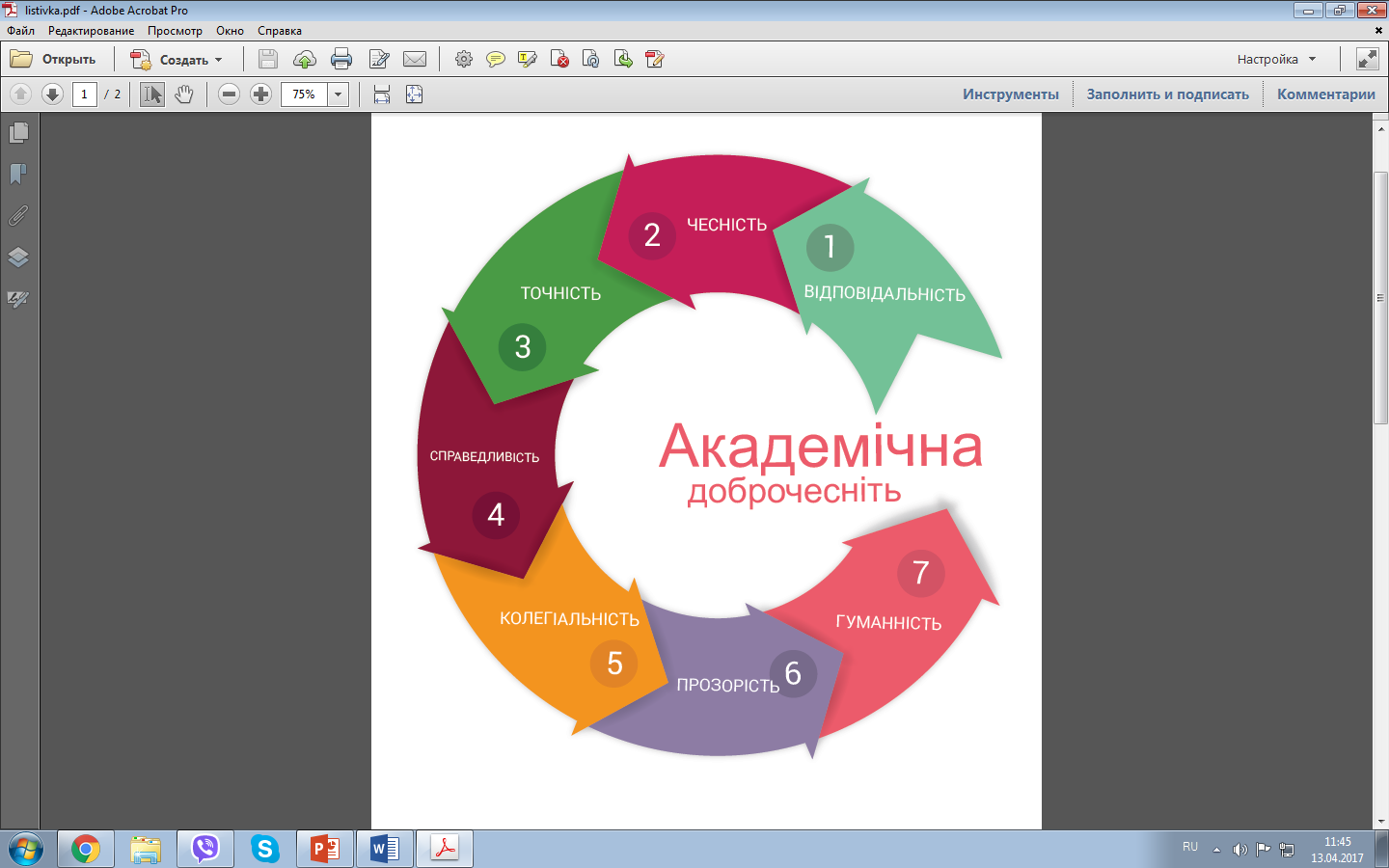 * Цю листівку виготовлено за підтримки Відділу преси, освіти та культури Посольства США в Україні.
Точка зору, відображена у ній, може не збігатись з офіційною позицією уряду США.
Академічна доброчесністьAcademic IntegrityТермін integer з лат. означає “довершений, повний, цілісний”Integrity – “довершеність, повнота, цілісність” – означає такий психологічний стан людини, який характеризується її внутрішньою гармонією, стійкістю і послідовністю морального образу (Killinger 2010)Академічна доброчесність – це відданість академічної спільноти, навіть перед лицем труднощів, шести фундаментальним цінностям: чесності, довірі, справедливості, повазі, відповідальності і мужності(The International Center for Academic Integrity 2012)
Науково-методична комісія 15 з організаційно-методичного забезпечення вищої освіти
301 Освіта впродовж життя, визнання неформального та інформального навчання
302 Дистанційне навчання
303 Академічна доброчесність
304 Навчання іноземних громадян
307 Підвищення кваліфікації науково-педагогічних та педагогічних працівників
306 Бібліотечні технології
305 Нормування робочого часу науково-педагогічних  працівників
Рекомендації щодо забезпечення принципів академічної доброчесності2020 рік
Етичні принципи у вищій освіті:
Integrity
Чесність
Правда
Прозорість
Повага до інших
Довіра
Підзвітність
Міжнародна співпраця
Справедливість
Рівність
Демократичне управління
Якісна освіта
Самовдосконалення та вдосконалення системи 
Інституційна автономія
Основні форми проявів академічної недоброчесності:
плагіат (у тому числі самоплагіат);
списування під час контрольних заходів;
придбання з наступним поданням як власних результатів навчальної та наукової діяльності;
академічне шахрайство;
фабрикація/фальсифікація;
надання відгуків/рецензій без належної експертизи;
псування/саботаж навчальної або наукової роботи інших осіб;
несправедливе співавторство;
пропонування/прийняття несправедливої винагороди;
конфлікт інтересів тощо
Поняття академічної доброчесності
1. Академічна доброчесність – це сукупність етичних принципів та визначених законом правил, якими мають керуватися учасники освітнього процесу під час навчання, викладання та провадження наукової (творчої) діяльності з метою забезпечення довіри до результатів навчання та/або наукових (творчих) досягнень.
2. Дотримання академічної доброчесності педагогічними, науково-педагогічними та науковими працівниками передбачає:
посилання на джерела інформації у разі використання ідей, тверджень, відомостей;
дотримання норм законодавства про авторське право і суміжні права;
надання достовірної інформації про методики і результати досліджень, джерела використаної інформації та власну педагогічну (науково-педагогічну, творчу) діяльність;
контроль за дотриманням академічної доброчесності здобувачами освіти;
об’єктивне та справедливе оцінювання здобувачів освіти
Плагіат
Оприлюднення (опублікування),  повністю   або частково,  чужого  твору під іменем особи,  яка не є автором цього твору.
Про авторське право і суміжні права, ст. 50.в

Оприлюднення (частково або повністю) наукових результатів, отриманих іншими особами, як результатів власного дослідження та/або відтворенню опублікованих текстів інших авторів без відповідного посилання.
Про вищу освіту, ст. 69.6
Самоплагіат
2) самоплагіат – відтворення у наукових виданнях без посилання на джерело власних раніше опублікованих у відповідних виданнях наукових результатів;
2) самоплагіат – оприлюднення у наукових виданнях (частково або повністю) власних раніше опублікованих наукових (творчих) результатів, отриманих автором, як нових наукових (творчих) результатів
Фабрикація
фабрикація - фальсифікація результатів досліджень, посилань у власних публікаціях, будь-яких інших даних, у тому числі статистичних, що стосуються освітнього процесу та наукових досліджень;

фабрикація – штучне створення вигаданих даних чи фактів, що стосуються освітнього процесу та наукових досліджень;

фальсифікація – свідома зміна чи модифікація вже наявних даних, що стосуються освітнього процесу та наукових досліджень 
http://education-ua.org/ua/articles/930-akademichna-dobrochesnist-mifichna-kontseptsiya-chi-dievij-instrument-zabezpechennya-yakosti-vishchoji-osviti
Обман, списування
обман - надання завідомо неправдивої інформації стосовно власної освітньої (наукової, творчої) діяльності чи організації освітньої процесу; 
списування – використання без відповідного дозволу зовнішніх джерел інформації чи допомоги під час оцінювання результатів навчання;
Оцінювання, саботаж
необ’єктивне оцінювання – свідоме завищення або заниження оцінок здобувачів освіти педагогічними та науково-педагогічними працівниками. 
академічний саботаж – вчинення учасником освітнього процесу дій, що надають йому можливість отримати нелегітимну академічну вигоду, чи зменшити таку для інших членів академічної групи чи спільноти. 
http://education-ua.org/ua/articles/930-akademichna-dobrochesnist-mifichna-kontseptsiya-chi-dievij-instrument-zabezpechennya-yakosti-vishchoji-osviti
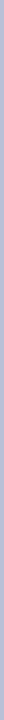 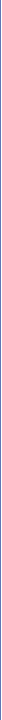 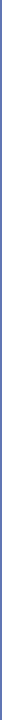 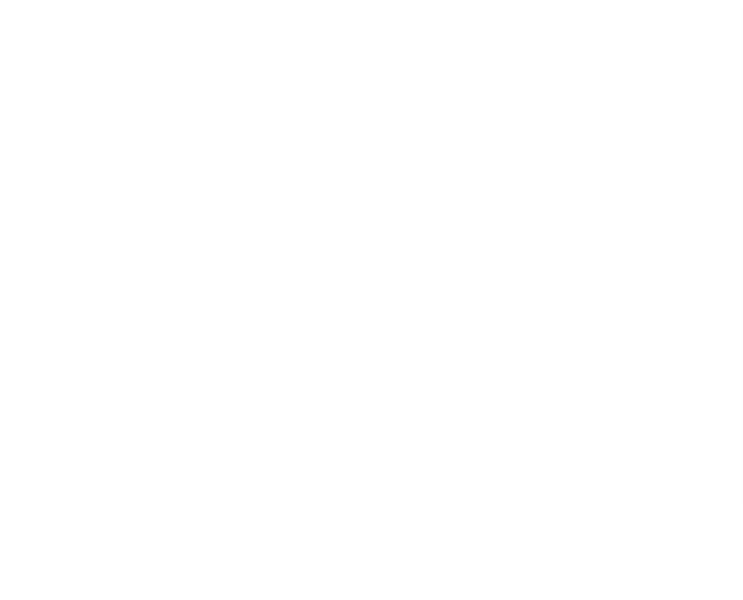 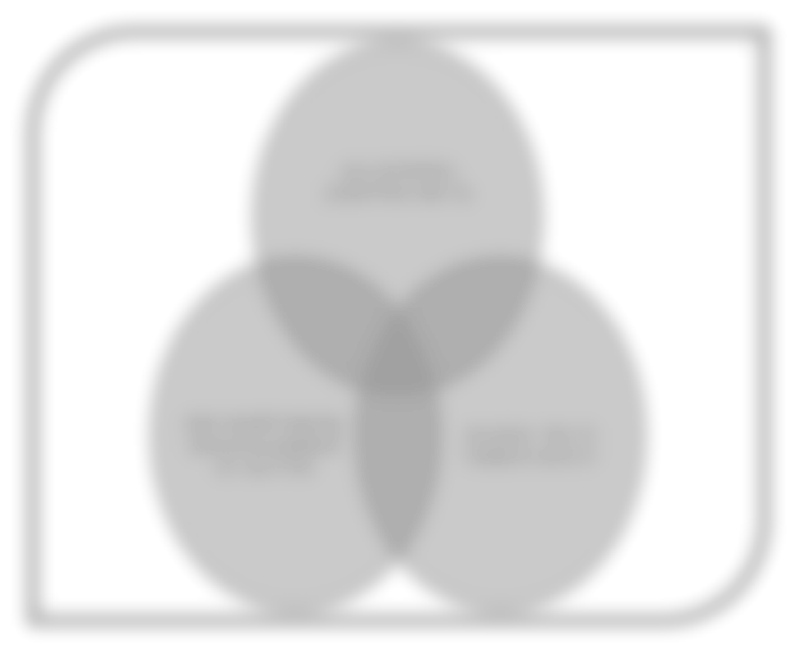 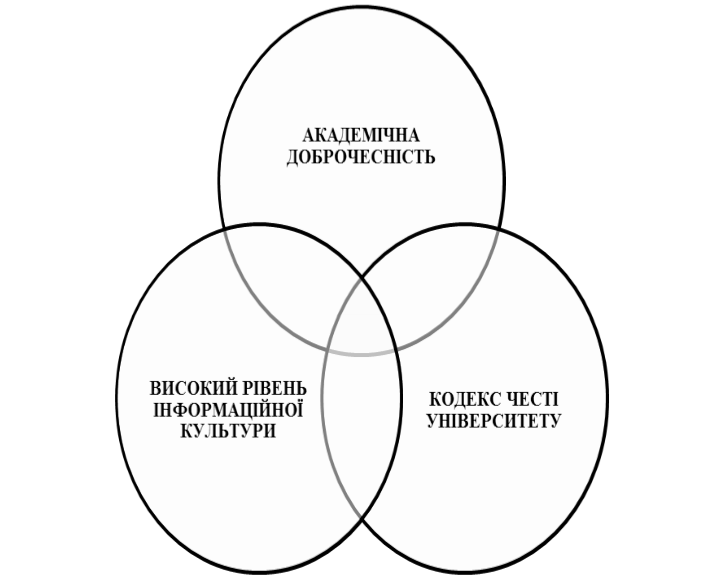 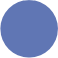 Вибір програмних засобів для перевірки текстів на плагіат
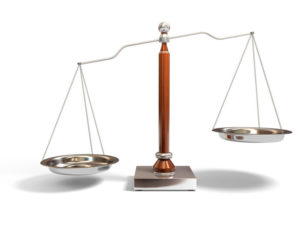 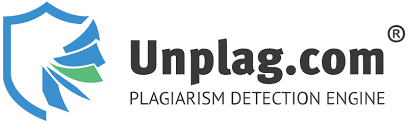 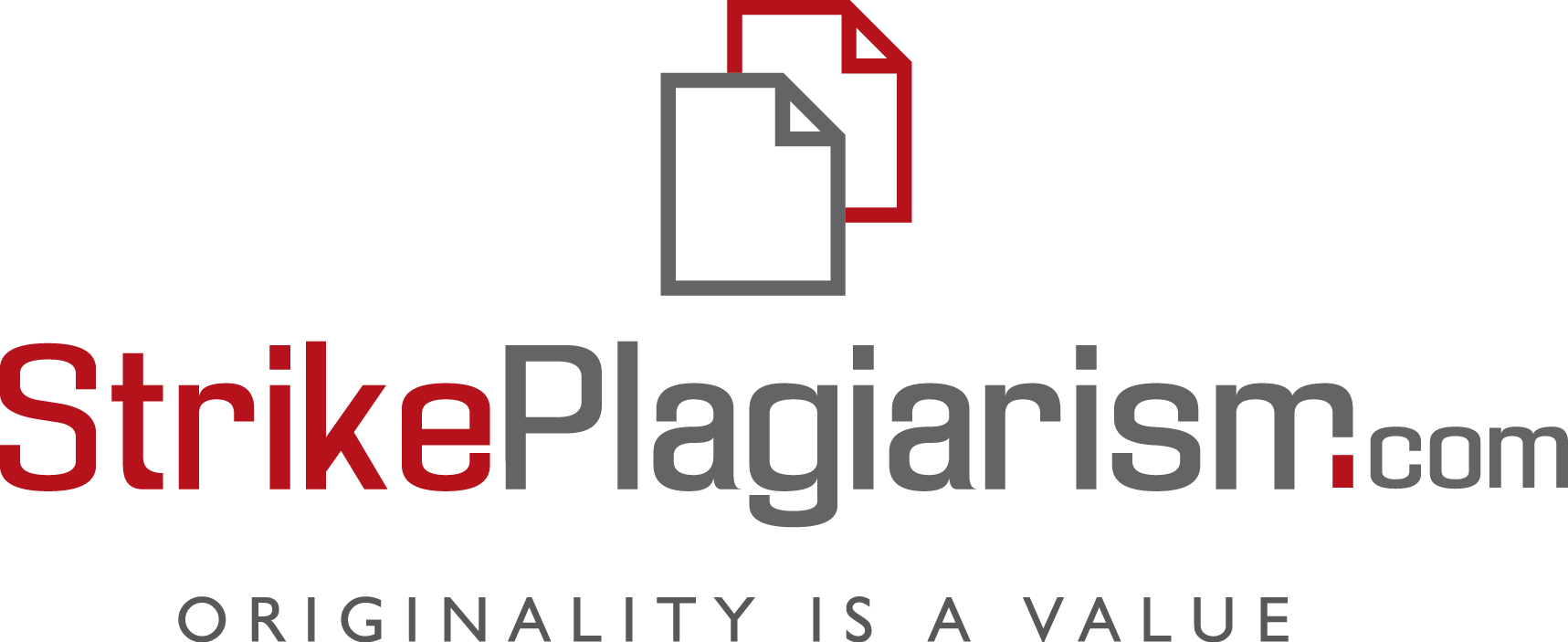 У презентації використані матеріали, 
що надані учасниками Міжнародної конференції 
“Академічна доброчесність: практики 
українських ВНЗ”, які погодились на подальше 
їх поширення серед освітянської спільноти


https://www.youtube.com/watch?v=u7rdL3tQf3g&sns=em
26/4/17